Revue de l’EC modules 7 et 8
A retenir :
Les bonnes réponses ont été fournies pour toutes les questions a ceux qui ont participé à cet exercice.
D’autres continuent à fournir plus d’une réponse quand cela n’est pas demandes.
Les composantes de système de santé (La prestation de service, le personnel de santé, le système d’informations sanitaires, les produits médicaux, le financement & la gouvernance et leadership. 
Pour les services complets, en évaluation un nouveau site, éviter de créer les services verticaux : services SSR autonomes.
Evaluation finale du 20 mars 2022
Je félicite tous les étudiant-es qui ont participé à toutes ou quelques évaluations, surtout ceux qui ont amélioré leurs connaissances en IT. 
Etre en règle avec le service financier est une condition de participer à l’épreuve.
Marquer vos noms comme cela figurera dans vos diplômes !!!
50 questions QCM ou QROC pour une durée de 90 minutes.
Notée sur 100
Chaque bonne réponse vaudra 2 points
Il n’y aura pas de fractions de point : soit on a deux ou zéro.
Ne reprendra que ceux qui ont participé à l’examen final initial et n’ont pas réussi.
Dispositif Minimum d’Urgence en Santé Sexuelle et Reproductive (DMU-SSR)
Module 11: suivi-évaluation des programmes SSR en situations d’urgence 
Mars 2022
Présentateur: Dr. Jonathan B Ndzi (MD)
Spécialiste Humanitaire
Plan de présentation
Objectifs du module. 
Objectifs d’apprentissage.
Introduction
Définitions de concepts de base – recensement, suivi et évaluation.
L’essentiel sur le recensement.
Les outils de suivi.
Les critères et la démarche méthodique de l’évaluation. 
Messages clés.
Objectifs du module
A la fin de la session, le participants doit être en mesure de:
Retenir les concepts de base sur le S-E
Décrire le	quoi, le quand et pourquoi du recensement,	 du suivi et de l’évaluation des programmes de SSR dans les contextes humanitaires
Identifier les méthodes,	 outils et indicateurs adaptés pour le recensement, le suivi et l’évaluation.
Fournir des directives sur la collecte 	éthique des données et son utilisation; et les modes d’utilisation des données pour les politiques, programmes et le plaidoyer efficace.
Plan d’apprentissage
A la fin de la session, chaque participant doit être en mesure de:
Définir quelques concepts autour de recensement, suivi et évaluation.
Reconnaitre les outils pour faire le suivi, ainsi que les méthodologies de recensement et d’évaluation.
Identifier les indicateurs des interventions DMU-SSR.
Introduction
Pour mieux répondre aux besoins des populations touchées par la crise, les parties prenantes doivent:
identifier et chiffrer les besoins des populations concernées et les facteurs favorisants.
Assurer l’utilisation efficace des ressources allouées.
Identifier les obstacles et les facteurs favorables aux programmes.	
Documenter les expériences positives et négatives  du programme
Assurer la responsabilisation et la transparence à l’égard des bailleurs de fonds, des bénéficiaires et d’autres parties prenantes.
[Speaker Notes: Les méthodes de collecte de données solides et éthiques et la bonne utilisation des résultats aideront les coordinateurs SSR et les responsables de programmes de santé à prendre des décisions fondées sur des données probantes lors de la transition vers les activités du Dispositif minimum d’urgence (DMU) vers les services de SSR]
Définitions: Recensement, suivi et évaluation
Le recensement est un processus permettant de déterminer et de répondre aux besoins ou « disparités » entre les conditions actuelles et les conditions souhaitées et les facteurs contribuant à ces disparités. Recensement  initial (Début); recensement périodique. 
Le suivi correspond à la collecte constante et systématique et à l’analyse des données lors de l’avancée du projet. Il a pour but de mesurer les progrès accomplis en vue de la réalisation des étapes et objectifs du programme. Durant
L’évaluation est un processus qui permet de déterminer si un programme a répondu aux objectifs escomptés et/ou dans quelle mesure les évolutions des résultats peuvent être attribués au programme. Fin
Les données
Les types de données
Données primaires (données brutes):
Des informations spécifiquement collectées pour la première fois afin d’étudier un phénomène particulier dans le but de traiter son problème.
plus coûteuse car l'étude et nécessite des ressources humaines, matérielles et financière.  
Données secondaires 
Des informations qui ont déjà été collectées dans un but différent de celui de l’étude menée et qui sont à disposition pour une seconde utilisation.
Informations de seconde main qui ont été accumulées et enregistrées par toute personne autre que l’utilisateur.
Des informations facilement disponibles et permettent au chercheur de gagner du temps et de l’argent.
Défis de données primaires et son utilisation
L’enquêteur doit faire face à tous les problèmes liés à la collecte de données -
Trouver les données collectées (personnellement ou par d'autres)
décider pourquoi, quoi, comment, quand collecter
Problèmes éthiques (consentement, autorisations, etc.)
Obtenir du financement et traiter avec des agences de financement
S'assurer que les données collectées sont d'un niveau élevé-
Toutes les données souhaitées sont obtenues correctement et dans le format requis
Il n’y a absolument aucune donnée imitée / préparée
Les données inutiles / inutiles n'ont pas été incluses
Le coût d'obtention des données est souvent la dépense majeure des études
Les inconvénients des données secondaires
L’enquêteur ne peut pas décider de ce qui est collecté (si certaines données à propos de quelque chose sont nécessaires).
Limitées par sa pertinence et l’exactitude;
 l'objectif et la méthode adoptée pour obtenir des données pourraient ne pas être appropriés à la situation actuelle. 
Obtenir des données supplémentaires (voire des éclaircissements) sur quelque chose n'est pas possible (le plus souvent)
On ne peut que s'attendre à ce que les données soient de bonne qualité.
Les critères des données de qualités
objective, 
pertinente (en adéquation avec le phénomène étudié), 
précise, 
fiable et 
actuelle.
Principes de gestion responsable des données
La gestion responsable des données est un sujet clé d’un point de vue éthique pour les actions humanitaires et de développement afin de:
Appliquer la notion de “NE PAS NUIRE” ( “do no harm” en anglais) lors de la collecte et analyse de toute les données qui pourraient être préjudiciables à des personnes ou des organisations.
La protection des données
En situation d’urgence et crise humanitaire, particulièrement dans des situations de conflit armé ou d'autres formes de violence, la collecte et le traitement des données peuvent mettre des personnes en danger, en raison de la nature sensible des informations collectées. 
Les organisations humanitaires recueillent et traitent les données personnelles d’individus et des communautés affectés par des urgences humanitaires dans le but de mener des activités humanitaires. 
La protection des données personnelles et l’action humanitaire sont donc complémentaires et se confortent mutuellement. 
La protection des données personnelles des individus fait partie intégrante de la protection de leur vie, de leur intégrité et de leur dignité humaine, en action humanitaire.
Les droits humains et action humanitairela complémentarité
EXEMPLE: 
Le droit de la protection des données exige que des informations de base soient fournies aux personnes concernant le traitement de leurs données personnelles. Cependant, dans une situation d’urgence humanitaire, ce droit doit être mis en balance avec d’autres droits, en particulier les droits de l’ensemble des personnes affectées. Il ne serait donc pas nécessaire d’informer toutes les personnes des conditions de la collecte des données avant de leur fournir une aide si cela devait gravement entraver, retarder ou empêcher la distribution de cette aide. Les organisations humanitaires concernées pourraient donner ces informations selon une approche moins ciblée et individualisée, par exemple à l’aide d’affiches publiques, ou de manière individuelle à un stade ultérieur.
A quoi sert les données humanitaires?
Mettre en évidence les preuves, les causes et les conséquences/ l’impact d’une situation humanitaire;
  Mettre en œuvre les interventions humanitaires afin d’alléger la souffrance et sauver les vie;
Constater les violations des droits humains et développer les stratégies de les faire respecter;
Permettre d’assurer la protection des toutes les personnes touchées par la crise et les biens publiques et privés.
Les étapes clés de collecte des données
Avoir une justification pour la collecte des données. 
Définir l’activité pour obtenir les informations/ données valables.
Consulter les parties prenantes sur l’activité. 
Confirmer que 	toutes les parties prenantes comprennent les limites de l’activité et les étapes suivantes. 
Anticiper les conséquences négatives et dommageables ainsi que les solutions. 
Appliquer les procédures  de consentement éclairé et d’entretien en tenant compte des besoins spécifiques des participants.
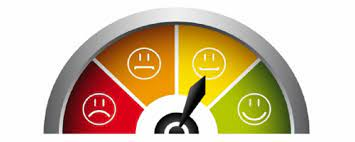 Un indicateur
Un outil d'évaluation et d'aide à la décision, élaboré à partir d'un élément mesurable ou appréciable, permettant de considérer l'évolution d'un processus par rapport à une référence.
Une grandeur spécifique observable et mesurable qui peut servir à montrer les changements obtenus ou le progrès accomplis par un projet/ programme en vue de la réalisation d’un effet spécifique. 
L’indicateur doit être focalisé, clair et spécifique. 
Indicateurs clés : ces indicateurs sont des « signaux » qui indiquent si un standard a été atteint.
Les indicateurs: critères de choix
S= Spécifique : qui est défini en termes clairs, décrivant de façon explicite et univoque ce qui est mesuré.
M= Mesurable : qui comprend une méthode permettant d’évaluer le résultat en ce qui concerne la valeur (qualité, quantité, coût, temps, etc.).
U= Utile : qui permet de collecter des données qui éclaireront la prise de décision et qui favoriseront l’apprentissage.
R= Réaliste: qui est atteignable selon les moyens de collecte et les sources de données accessibles et disponibles.
F= Flexible : qui pourra être adapté ou modifié s’il ne permet pas de récolter l’information attendue (limité dans le temps).
S= Simple : qui se mesure facilement et est utilisable par l’ensemble des parties prenantes
Les indicateurs – sélectionner l’indicateur
Questions à poser pour sélectionner un indicateur:
L’information à collecter est-elle accessible?
Y aurait-il des coûts associés à la collecte de l’indicateur?
À quelle fréquence faudra-t-il procéder à la collecte?
Faudra-t-il faire une étude de référence (temps 0) ou cette information existe déjà?
L’indicateur fournira-t-il de l’information qui n’était pas disponible auparavant?
Cette information sera-t-elle utile pour la prise de décision? Ou à d’autres fins?
Cet indicateur peut-il être utile à l’ensemble des partenaires.
Les types d’indicateurs
Indicateurs de contexte : 
Des variables sociales, démographiques, politiques, culturelles, environnementales, légales, qui permettent d’appréhender une situation de crise humanitaire. 
Mise en œuvre: 
Indicateurs de processus. 
Effets à court, moyen et long terme:
Indicateurs de résultats : les produits de l’action, apprécier les avancées en fonction de la cible qui avait été visée.
Indicateurs d’effets ou d’impact : englobent les conséquences dans leur ensemble, peu importe le lien aux objectifs de départ : effets prévus ou imprévus, positifs ou négatifs, directs ou indirects…
[Speaker Notes: Indicateurs de contexte: servent pour leur part à établir des constats, des le début. 
Indicateur de cadrage (données générales notamment socioéconomiques ou sociodémographiques).
 Indicateur de situation: données thématiques et évolutives, annuellement voire mensuellement (nombre d’accouchement par césarienne/ Décès maternel par an etc.)
Indicateurs de suivi: se composent des indicateurs de réalisation et de résultats.
Indicateur de processus: vérifier si les actions prévues ont été on non réalisées (nombre des formations sanitaires offrant les services de gestion clinique de viol/ le taux de létalité parmi les grossesses avec complications). 
Indicateur de résultat: mesure le produit immédiat d’une action ou d’une série d’actions(le ration de mortalité maternel etc.) 
Indicateurs d’effet/ d’impact: mesurent les effets des programmes d’actions (consolidation des résultats).]
Le recensement
Les recensements
Quand conduire les recensements: dépend des ressources disponible et l’urgence.  OUTILS
Phase aigue: 
Analyses situationnelles
Evaluations rapides         
Phase tardive: 
les enquêtes et 
Les Méthodes participatives (certaines).
Les membres de l’équipe de recensement - tenir compte du genre, l’âge, l’ethnicité et le statut social des personnes: 
avoir les compétences, la formation et l’expérience techniques recherchées. 
 posséder de bonnes compétences en communication dans les langues locales et une bonne connaissance de la population à évaluer.
être  à l’aise avec les questions de SSR.
Avoir des bonnes compétences analytiques ainsi qu’une bonne interprétation des données et des résultats.
MÉTHODOLOGIES DE RECENSEMENTS
Evaluations rapides.
Etudes documentaires - Une étude exhaustive des sources de données secondaires.
Analyse situationnelle.
Entretiens auprès des informateurs clés. 
Groupes de discussion.
Méthodes participatives.
Recensements des établissements de santé
Cartographie des différentes interventions.
Enquêtes etc.
[Speaker Notes: Une analyse situationnelle doit être conduite pour comprendre le contexte juridique, politique, culturel et socio-économique et en quoi cela peut impacter les besoins de SSR et la disponibilité des services des populations touchées.]
Cartographie des différentes interventions
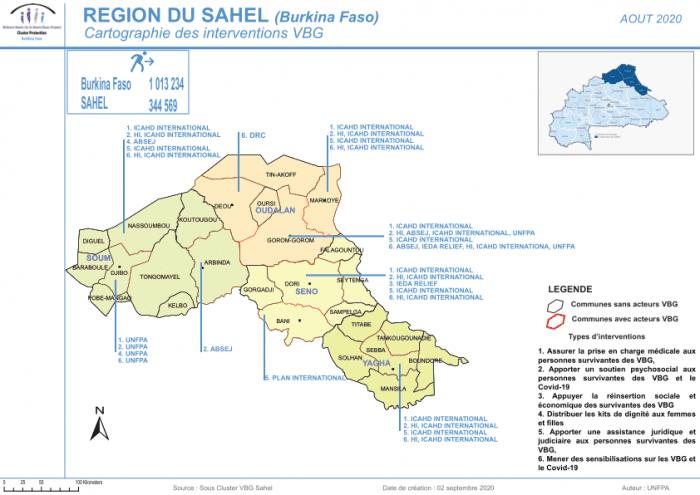 Recensements des établissements de santé
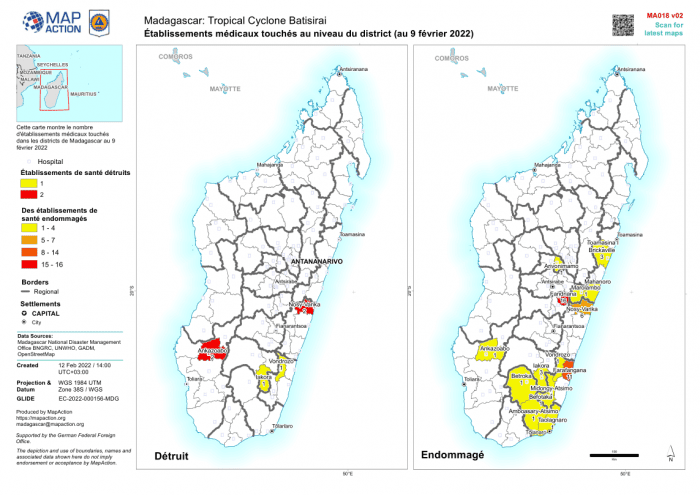 A quoi sert les résultats de recensements?
Permettre de prendre des décisions en temps opportun sur les interventions à mener. 
Garantir la durabilité des interventions du DMU et de planifier l’ajout de services complets de SSR, par les résultats clairs permettant de prioriser les besoins.
Le suivi
Le suivi
Permet d’identifier les changements (ou l’évolution) au niveau de l’état de santé de la population touchée. 
La périodicité du suivi dépend de la phase de l’action humanitaire et selon les critères de chaque organisation. 
Les infirmières, les sages-femmes et d’autres prestataires de service de SSR  et les agents de santé communautaire sont chargées de collecter les données pour le suivi.
Le suivi – outils
Les sources des données à collecter:
Les dossiers des patients et les graphiques (par exemple, les  partogrammes, les fiches prénatales, les fiches contraceptives)
Les registres quotidiens	 et les fiches  de pointage (par  exemple, les registres de naissance, les fiches de pointage prénatal)
Formulaires de laboratoire (par exemple, les tests de dépistage du VIH ou les résultats du dépistage de la syphilis)
Formulaires d’évaluation/ d’audit des décès maternels et périnatales, etc.
Évaluation
Evaluation – critères définissant une évaluation
Pertinence: Le projet/ programme entrepris, répond-elle au problème?
Mesure dans laquelle les objectifs et la conception du projet/programme correspondent aux besoins, aux politiques et aux priorités des bénéficiaires , du pays, de la communauté internationale et des partenaires/institutions et demeurent pertinents même si le contexte évolue. 
Cohérence: le projet/ programme s’accorde-t-elle avec les autres interventions menées dans le pays?  
 Mesure dans laquelle le projet/ programme est compatible avec les autres interventions menées au sein d’un pays, d’un secteur ou d’une institution. Comment d’autres interventions (en particulier des politiques) appuient ou affaiblissent l’intervention évaluée, et inversement. 
Efficacité: Le projet/ programme atteint-elle ses objectifs ?
Mesure dans laquelle les objectifs et les résultats du projet/ programme ont été atteints, ou sont en train de l’être, y compris les résultats différenciés entre populations. 
Efficience: Les ressources sont-elles utilisées de maniéré optimale? 
Mesure dans laquelle le projet/ programme produit, ou est susceptible de produire, des résultats de façon économique et dans les temps.
Impact: Quelle différence le projet/ programme fait-elle ?
Mesure dans laquelle le projet/ programme a produit, ou devrait produire, des effets importants et de vaste portée, positifs ou négatifs, intentionnels ou non. 
Viabilité/durabilité: Les bénéfices seront-ils durables? 
Mesure selon laquelle les bénéfices nets du projet/ programme perdureront ou sont susceptibles de perdurer.
Démarche méthodique pour une évaluation
Examen de données secondaires
 Un examen des documents disponibles, comme les rapports de suivi et les documents opérationnels (comme les rapports de site, de mission, de supervision, dossiers de formation).
Collecte des données primaires
Les méthodes quantitatives et qualitatives, notamment celles décrites dans la section sur le recensement. Toutes les parties prenantes, notamment les utilisateurs des services au sein de la population ciblée, doit être incluse.
Résultats d’une évaluation
Les résultats:
Doivent refléter les succès et les échecs/ défis.
Fournir la retro-information aux gestionnaire et prestataires du programme.
Partager le rapport final avec toutes les organisations impliquées dans le programme.   
Utilité: 
Améliorer la planification et la conception du programme à long terme.
Messages clés
Le type de crise humanitaire et les modalités du déplacement ont des implications sur la manière dont nous concevons et menons les recensements, les suivis et les évaluations.
Les approches méthodiques varient selon le contexte de déplacement des populations touchées (zone urbaine, semi urbaine ou rurale).
Les populations touchées doivent être impliquées dans le processus de suivi-évaluation. 
Le choix des indicateurs doivent être rigoureux, suivre des critères de qualité et être crédible aux yeux des parties prenantes. 
L’évaluation sert à améliorer la programmation à long terme.
Ressources
https://www.oriv.org/documents/evaluation-bilansuivi-indicateurs/ (EVALUATION, BILAN/SUIVI, INDICATEURS, 2007, mise a jour septembre 2020)
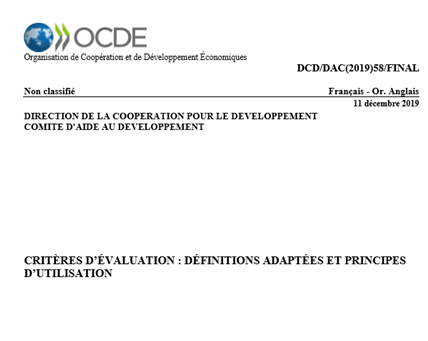 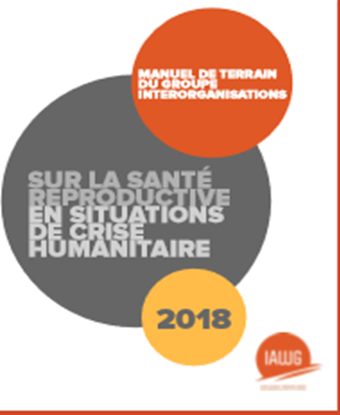 Dispositif minimum d’urgence en santé sexuelle et reproductive (DMU_SSR)
Module 12: La pandémie et la santé sexuelle et reproductive
Mars 2022
Présentateur: Dr. Jonathan B Ndzi (MD)
Spécialiste Humanitaire
Le plan de présentation
Les objectifs d’apprentissage
Les objectifs du module
Les généralités sur le coronavirus et la COVID-19. 
La stratégies de gestion de la SSR dans une situation de pandémie. 
Maintenir l’accès aux services essentiels des soins en SSR ouverts 24/7
Maintenir les services de maternité sans risque et de qualité, ouverts. 
Renforcer le système de référence.
Attentions particulières
Les soins d’obstétrique
La planification familiale 
Les soins post avortement
Les conseils et dépistage volontaire de VIH/SIDA. 
Système de référence
Messages clés
Objectifs d’apprentissage
A la fin du module, chaque participant doit être en mesure de: 
Etre à jour avec la gestion en générale de la COVID-19;
Reconnaitre les mises- à -jour sur la prise en charge de la COVID-19 vis-à-vis la SSR; 
Identifier les mesures de prévention et de réponse contre les violences basées sur le genre  en période de pandémie;
Reconnaitre comment gérer les grossesses et les accouchements lors des pandémies;
Identifier les priorités de la planification familiale lors de la pandémie;
Les actions prioritaires de programmes jeunes lors des pandémies. 
La vaccination contre la COVID-19 et la SSR.
Messages clés.
Objectifs du module
A la fin de la session, le participants doit être en mesure de:
Reconnaitre les généralités sur la COVID 19, y compris les mesures  préventives.
Définir les interventions prioritaires pour maintenir les services SSR lors de la pandémie.
Reconnaitre l’impact de la pandémie sur le VBG ainsi que  les mesures visant à atténuer cet impact.
Introduction
Le covid-19 – urgence humanitaire
La comparaison est faite, c’est la guerre contre un virus invisible et sans vaccin pour s’en protéger !
Cette crise sanitaire est une double crise humanitaire par la désorganisation qu’elle provoque dans la délivrance des secours d’urgence en cours et, simultanément, avec le coronavirus qui va multiplier le nombre des victimes tout en paralysant une part importante des sources de subsistance des populations les plus vulnérables.

Source: « defishumanitaires, mars 2020 »
Différence entre épidémie et pandémie
ÉPIDÉMIE: du grec epi = au dessus et demos = peuple
la propagation rapide d'une maladie infectieuse à un grand nombre de personnes, le plus souvent par contagion, en un lieu donné sur un moment donné.
Augmentation d’une maladie endémique. 
PANDEMIE: la propagation mondiale d’une épidémie
Les généralités sur la COVID-19
La covid-19 est une maladie infectieuse, provoquée par un virus de la familles de coronaviridae, SARS-CoV-2. 
La maladie a émergée en décembre 2019 avec une flambée épidémique signalée à Wuhan, en Chine, pour devenir une épidémie mondiale ou pandémie.
Les signes et symptômes:
Principalement, la fièvre , la fatigue et une toux sèche. 
Autres malades se présente avec des douleurs, une congestion et un écoulement nasal, des maux de gorge et une diarrhée.  
Cas graves:  un syndrome respiratoire aigu sévère. 
voire la mort.
Période d’incubation: 1-12.5 jours (L’OMS recommande que les contacts des cas confirmés soient suivis pendant 14 jours).
[Speaker Notes: Différence avec une épidémie
Une pandémie s'étend à un continent, voire au monde entier.
Difficile de saisir la nuance entre épidémie et pandémie. La principale différence réside dans l'ampleur géographique d'une maladie infectieuse. Une épidémie (du latin epidemia qui signifie "à la maison") correspond au développement et à la propagation rapide d'une maladie contagieuse, le plus souvent d'origine infectieuse, chez un grand nombre de personnes. L'épidémie se limiterait donc à une région, un pays ou à une zone bien définie. En revanche, une pandémie (du grec pan qui signifie "tout" et demos qui signifie "peuple") est une épidémie avec plusieurs foyers. La pandémie s'étend à toute la population d'un continent, voire au monde entier. Son impact et sa gravité (nombre de contaminations et taux de mortalité) sont donc plus importants que ceux d'une épidémie.

Peut-on contracter la COVID-19 au contact d'une personne qui ne présente aucun symptôme ?
La COVID-19 se propage principalement par les gouttelettes respiratoires expulsées par les personnes qui toussent ou qui ont d’autres symptômes, comme la fièvre ou la fatigue. Beaucoup de personnes atteintes ne présentent que des symptômes discrets. C’est particulièrement vrai aux premiers stades de la maladie. Il est donc possible de contracter la COVID-19 au contact d’une personne qui n’a, par exemple, qu’une toux légère mais qui ne se sent pas malade.
Selon certaines informations, les personnes asymptomatiques pourraient transmettre le virus. On ne sait pas encore à quelle fréquence cela se produit.]
Symptômes qui peuvent persister
Fatigue chronique 
Toux, congestion ou essoufflement 
Perte du goût ou de l’odorat 
Maux de tête, douleurs corporelles 
Diarrhée, nausées 
Douleur thoracique ou abdominale 
Confusion « brouillard de la COVID»
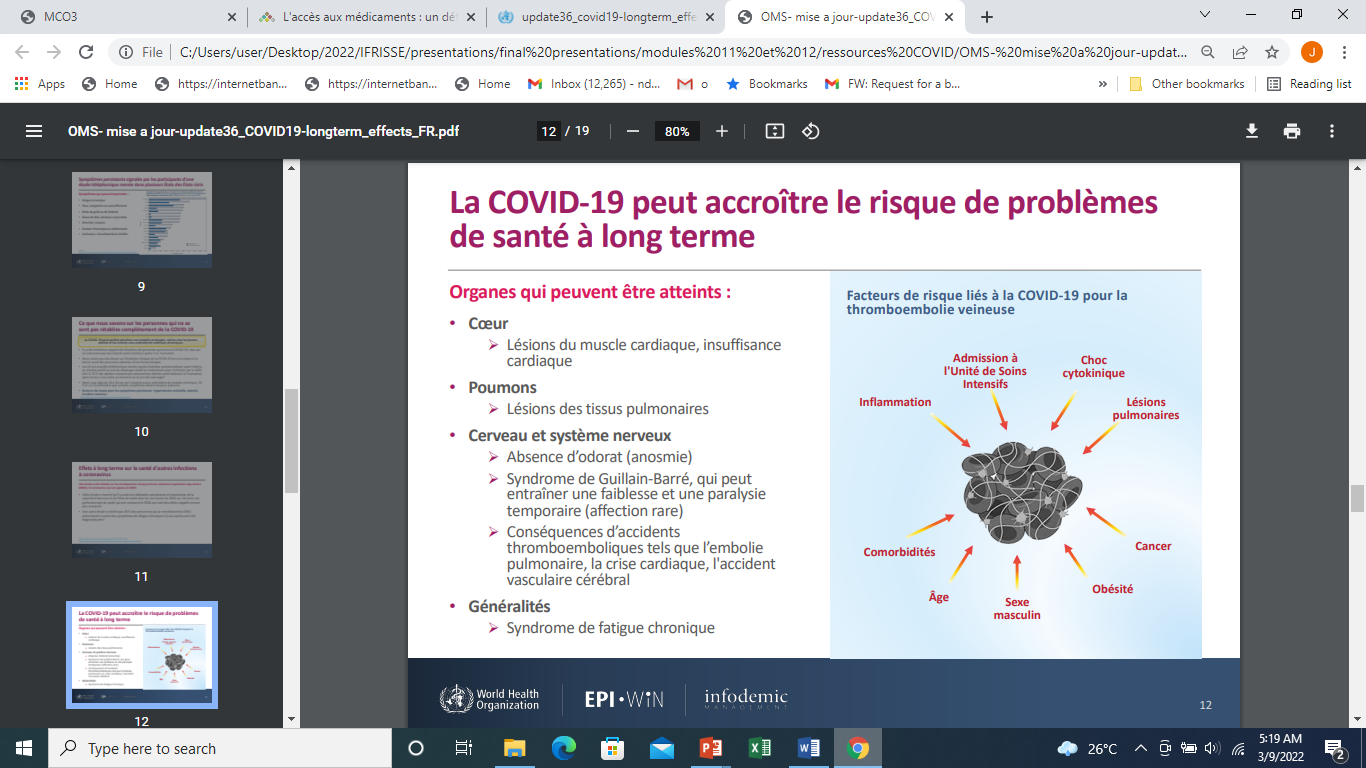 Au départ: Conséquences de la COVID-19 sur les services de santé
Les cliniques et autres centres de soins ont été fermés  
Nombreux programmes de santé (SSR et VIH) et de nutrition vitaux ont cessé leurs activités.
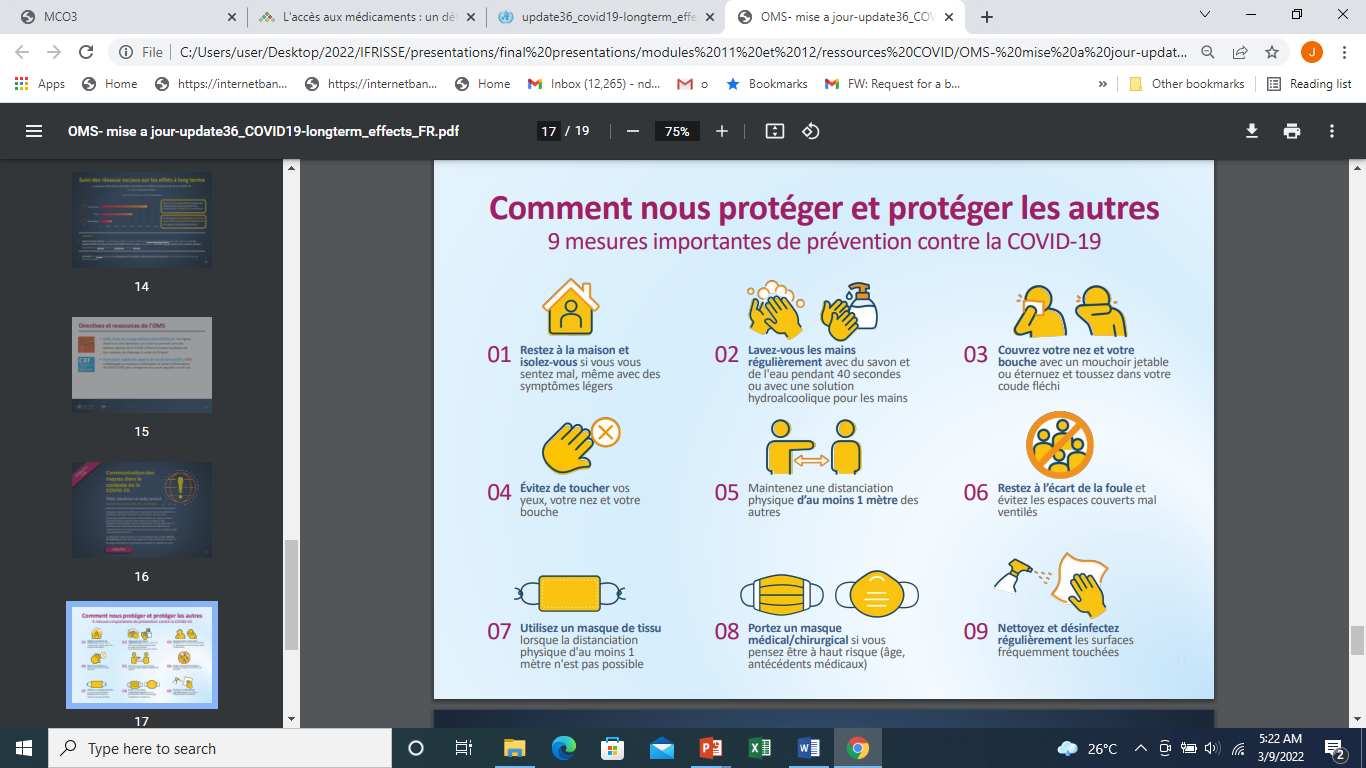 LA SSR: Maintenir les services de qualité lors des pandémies (la COVID 19)
La pandémie de COVID 19 menace davantage les femmes et les filles qui sont déjà exposées dans les situations de crise humanitaire et les contextes fragiles.
[Speaker Notes: Contexte: 
Le 11 mars 2020, l’Organisation mondiale de la Santé a déclaré que la flambée de COVID-19 constituait une pandémie. Alors que tous les pays luttent pour répondre à la propagation rapide de la maladie, la pandémie représente une menace particulièrement grave dans les situations d’urgence humanitaire et les contextes fragiles risquent de sombrer dans de nouvelles crises. Même avant la pandémie de COVID-19, environ 1,8 milliard de personnes vivaient dans des contextes fragiles à travers le monde, 168 millions d’entre elles avaient besoin d’une aide humanitaire. (1) Parmi elles, environ 1 personne sur 4 sont des femmes et des filles en âge de procréer. (2) Le nombre de femmes et de filles fortement exposées continuera d’augmenter alors que les crises humanitaires doivent affronter la COVID-19 avec des systèmes de santé et des réseaux logistiques déjà mis à rude épreuve, des espaces et refuges inadaptés et surpeuplés, une protection limitée face à la violence basée sur le genre, des établissements et des produits d’hygiène et d’assainissement insuffisants.]
Les faits
Les urgences humanitaires accentuent les besoins en matière de la SSR des femmes et des filles.
Des difficultés complexes entravent la disponibilité, l’accessibilité et l’acceptabilité de SSR de qualité dans les situations de crise humanitaire et les contextes fragiles.  
Certains gouvernements exploitent aussi la crise de santé publique pour créer d’autres obstacles ou supprimer l’accès aux services existants de SSR, dans les situations de crise humanitaire. 
Prendre en considération les besoins spécifiques et les obstacles à l’accès aux informations et aux services subis par les groupes marginalisés.
[Speaker Notes: Les groupes marginalisés - notamment les adolescents, les migrants, les personnes handicapées et les personnes ayant des expressions, des identités de genre, des orientations sexuelles et caractéristiques sexuelles diverses - alors que leur vulnérabilité est décuplée en temps de crise.]
Les conséquences de la pandémie sur les services SSR
L’accès aux services essentiels de SSR relégué au second plan et interrompu dans les situations de crise humanitaire et les contextes  fragiles.
Augmentation de cas de violences familiales/ domestiques: suite aux mesures de restrictions aux déplacements et de confinement pour réduire la propagation de la COVID 19.
Rupture des stocks en commodités suite à l’interruption dans les chaînes d’approvisionnement et les réseaux logistiques habituels des soins.
Le besoin grandissant entrainant la rareté croissante des équipements de protection individuelle (EPI) vitaux pour les prestataires de soins humanitaires de première ligne.
[Speaker Notes: Interruption des chaînes d’approvisionnement et les réseaux logistiques habituels des soins partout dans le monde, entrainant une rupture des stocks:
Des retards à tous les niveaux de production et de fabrication des fournitures; 
des difficultés en matière d’achat; 
des obstacles réglementaires accrus qui empêchent les importations et exportations;
 la disponibilité réduite des transports internationaux et nationaux; et 
des interruptions dans la livraison de produits au dernier maillon.
Perturbation de la disponibilité de fournitures vitales en matière de santé sexuelle et reproductive.]
Intervention 1: Maintenir la continuité des SSR
Coordonner avec le Ministère de la santé, les ministères du tutelle et le secteur privée pour garantir la fonctionnalité et l’accès aux services SRR;
 Assurer que les choix et droits des femmes et filles à la SSR soient maintenus. 
Assurer l’allocation des ressources nécessaires pour faire fonctionner le services de santé, y compris la SSR, avec priorisation de femmes enceintes, et autres sous groupes plus vulnérables. 
Assurer les services respectueux, axés sur les femmes, y compris les testes de dépistage des femmes enceintes  etc. lorsqu’elles sont admises en isolation quand elles sont COVID-19 positive. 
Organiser le recyclage des agents de santé sur le respect des précautions standard. 
Faire le plaidoyer pour la fonctionnalité des chaines d’approvisionnement (en contraceptives, les médicaments essentiels, les fournitures essentiels pour les services SSR etc.)
Assurer l’approvisionnement en équipement de protection individuelle.
[Speaker Notes: Il est essentiel de garantir la mise à disposition d’informations, de services et de fournitures complets de santé sexuelle et reproductive dans les contextes de crise humanitaire non seulement pour une réponse efficace mais aussi pour être en conformité avec les obligations juridiques internationales. 
Assurer que la SRR est intégré dans le paquet des soins essentiels de la santé, lors de la pandémie.
Garantir le financement de la santé sexuelle et reproductive dans les appels relatifs à la COVID-19 et au-delà.
Assurer la coordination entre les secteurs du développement et de l’humanitaire, les gouvernements, les bailleurs de fonds, les agences de l’ONU et les partenaires d’exécution. Collecter et utiliser systématiquement des données ventilées sur le sexe, l’âge, la grossesse et le handicap pour mieux guider les efforts en matière de réponse et de rétablissement.
Assurer l’accès aux fournitures vitales essentielles.  
Créer un lien plus solide entre les services de SSR et ceux de prise en charge des VBGs.
Soutenir les professionnels de santé et les organisations de la société civile au service des femmes en première ligne, les gouvernements, les bailleurs de fonds, les agences de l’ONU et les partenaires d’exécution. 
Garantir le principe de responsabilité à l’égard des femmes et les filles dans les contextes de crise, les gouvernements, les bailleurs de fonds, les agences de l’ONU et les partenaires d’exécution. Veiller à ce que les services cliniques essentiels pour la santé sexuelle et reproductive restent disponibles, en accord avec le DMU. Veiller à ce que les organes décisionnels relatifs à la COVID-19 soient inclusifs, équilibrés entre les genres, et incluent une expertise liée à la santé sexuelle et reproductive. 
Soutenir et protéger les populations marginalisées, les agences de l’ONU et les partenaires d’exécution. Mobiliser efficacement les organisations et les réseaux représentant diverses communautés marginalisées, pour diffuser et promouvoir la prévention et les comportements axés sur la santé.]
Intervention 2: Contrôle de la transmission de COVID 19
Les politiques et les interventions de la formation sanitaire. 
Assurer que les services essentiels et des urgences restent ouverts et fonctionnels 24H/24 et 7 jours/7.
Organiser l’appui technique pour renforcer les mesures de prevention infection partout dans les formations sanitaires. 
Garantir les mesures appropriées de prévention d’infection et la prévention des complications chez les malades à la recherche de conseils et traitement préventifs et curatifs.  
Gérer les soins prénatales, les accouchements, les soins post natals, les mouvements dans la salle des accouchées pour respecter la distanciation sociale. 
Assurer que les gestantes, survivantes de COVID-19 ont reçus des informations et conseils sur l’allaitement sain et les mesures de prévention d’infection.
Intervention 2: Contrôle de la transmission de COVID 19
Protection et renforcement de capacité des prestataires de services de santé.  
Approvisionner le personnel de santé en équipement de protection individuelle (EPI) 
Approvisionner et fournir les commodités, médicaments essentiels et équipement pour la prévention et contrôle des infections, y compris les EPIs. 
Interventions  au niveau communautaire 
Sensibiliser les populations touchées, en particulier les femmes enceintes sur le COVID 19.
Assurer que les campagnes de masse de la part des autorités sanitaires sur la COVID est rendu en langue de signe et de manières et formats accessibles .
VBG ET COVID 19
Le COVID  19 et les Violences Basées sur le Genre
La VBG tends à augmenter dans tous les types de situations d’urgence, y compris les épidémies.
Les femmes âgées et les femmes handicapées sont susceptibles d’être exposées à des risques et d’avoir des besoins supplémentaires. 
les femmes déplacées, réfugiées ou vivant dans des zones touchées par des conflits sont particulièrement vulnérables. 
Risque d’ augmentation des cas de violence domestique depuis le début de la flambée de COVID-19.
Risque de limites ou absence d’accès aux services appropriés. 
Faire le plaidoyer pour maintenir les services ouverts.
Risque accru de VBG lors de la pandémie
Facteurs favorisants de la violence domestique et par partenaire intime:
les membres de la famille passent plus de temps en contact étroit et
les familles font face à un stress supplémentaire et
Les familles subissent des pertes économiques ou d’emploi.
Les femmes connaissent une augmentation des activités consistant à fournir des soins pendant cette pandémie.
La dépendance économique des femmes vis-à-vis leurs partenaires à cause de la  perturbation des moyens de subsistance et de la capacité à gagner sa vie.
Risque accru de VBG lors de la pandémie
Utilisation des restrictions imposées dans le cadre de la COVID-19 pour exercer un pouvoir et un contrôle sur leurs partenaires afin de réduire davantage:
l’accès aux services, 
à l’assistance et au soutien psychosocial qu’offrent des réseaux formels et informels.
L’accès aux services essentiels de santé sexuelle et reproductive probablement plus limité.
D’autres services, tels que les numéros d’urgence, les centres de crise, les refuges pour les femmes, l’aide juridictionnelle et les services de protection peuvent également limiter leurs activités.
L’exploitation et abus sexuels (AES) lors de la pandémie
Facteurs de risque, surtout pour les personnes déjà vulnérables:
La dégradation des moyens de subsistance, 
L’effondrement des services sociaux de base, 
La dégradation des services publics, 
Les limites sur la liberté de circulation, 
Le confinement.
Les pénuries alimentaires induites par l’urgence sanitaire (pratiques néfastes d’adaptation).
les actions en matière de la prévention AES déployées doivent renforcer les engagements existants en ce sens afin de protéger et de soutenir les victimes.
[Speaker Notes: Le recours à des mesures d’isolement peut limiter l’accès aux informations sur l’exploitation et les abus sexuels, et restreindre l’accès des victimes de tels abus aux canaux de signalement ainsi qu’aux services de lutte contre la violence sexiste et aux services de santé sexuelle et reproductive.]
Intervention 3:
 Mesures visant à réduire les risques aux VBGs-Pour les acteurs humanitaires
Adapter, traduire et diffuser des messages clés en matière de la Prévention d’exploitation et abus sexuels (PSEA) par le biais de la radio, de la télévision, des médias sociaux, de la presse écrite et d’autres supports.
Veiller à ce que ces messages clés soient inclus dans la communication en matière de santé publique.
Veiller à ce que les documents d’information et de sensibilisation des communautés soient disponibles et visibles, dans les langues locales au sein de tous les établissements de santé. 
Établir des mécanismes de plainte ou renforcer les canaux existants pour recevoir et traiter les plaintes sensibles, y compris les cas d’exploitation et d’abus sexuels (dans l’ensemble des mesures d’intervention liées à la pandémie de COVID-19).
[Speaker Notes: Actions recommandées 
La pandémie de COVID-19 a entraîné l’adoption de restrictions de déplacement qui affectent les travailleurs humanitaires, limitant l’accès aux populations concernées en raison des couvre-feux et des injonctions à rester chez soi. Conformément à leurs responsabilités, les agences humanitaires et l’équipe de pays pour l’action humanitaire/l’équipe de pays des Nations Unies (HCT/UNCT) devraient unir leurs efforts pour organiser les travaux dans les domaines présentés ci-après.4  
Les contributions des partenaires nationaux et locaux devraient augmenter ; cependant, même les acteurs locaux peuvent être confrontés à une restriction des interactions en face à face. Il pourrait donc être nécessaire d’adapter les actions recommandées ci-après de manière à pouvoir les exécuter à distance, en ligne, en partenariat ou par d’autres moyens.
Exemples des messages PAES:
Toutes les formes d’aide humanitaire sont gratuites. Aucune faveur sexuelle ou autre ne peut être demandée en échange d’une aide humanitaire. 
La communauté humanitaire suit une politique de tolérance zéro en matière d’exploitation et d’abus sexuels. 
Tout cas ou soupçon d’exploitation ou d’abus sexuels commis par des travailleurs humanitaires peut être signalé au [renseigner la ligne d’assistance (numéro vert) ou les coordonnées du/des points focaux en matière de PAES].
Lorsque les systèmes de plainte et de retour d’informations en face à face sont suspendus en raison de la distanciation sociale, veiller à ce que d’autres canaux soient développés et maintenus, en accordant toute l’attention nécessaire à la préservation de la sécurité, de la confidentialité et de la sensibilité des victimes. Étant donné que les premiers intervenants, en particulier les acteurs du secteur de la santé, peuvent avoir le contact le plus direct avec les populations touchées, ils devraient recevoir une formation en matière de PSEA et apprendre à traiter les éventuelles divulgations d’exploitation et d’abus sexuels de façon sûre, appropriée et confidentielle.]
Intervention 3: Mesures visant à réduire les risques aux VBGs
Pour les acteurs humanitaires
Impliquer l’ensemble des acteurs dans la riposte contre la COVID-19 à sensibiliser les personnes aux conséquences potentielles: nécessiter de
 garder la distanciation physique, 
respecter de mesures de confinement pour les familles.
Les gestionnaires de la santé ou les administrateurs d’établissements de soins de santé doivent disposer de plans visant à garantir la sécurité (physique) de leurs personnels de santé (la plupart sont de sexe féminin).
 Prévoir un soutien psychosocial, (les prestataires de soins de première ligne impliqués dans la riposte à la COVID 19 peuvent être victimes de stigmatisation, d’isolement et subir une exclusion sociale).
Intervention 3: Mesures visant à réduire les risques aux VBGs
Pour les autorités gouvernementales
Les gouvernements et les décideurs politiques doivent:
 inclure les services essentiels pour lutter contre les VBG dans les plans de préparation et de riposte face à la COVID 19.
 financer les initiatives pour lutter contre les VBG .
Les établissements de santé doivent recenser et fournir les informations relatives aux services disponibles pour les survivantes au niveau local (par exemple, les numéros d’urgence, les refuges pour les femmes, les centres d’aide aux victimes de viol, les services de conseil).
Intervention 3: Mesures visant à atténuer les risques aux VBGs
Pour les prestataires des services santé.
Les prestataires de soins de santé doivent être conscients des risques et des conséquences sanitaires des VBG. 
Les organisations chargées de l’action humanitaire doivent inclure des services VBGs dans leurs plans de riposte à la COVID 19. Recueillir  les données sur les cas notifiés des VBG. 
Sensibiliser les membres de la communauté au risque accru de violence à l’égard des femmes pendant cette pandémie et de disposer d’informations sur les dispositifs d’aide aux survivantes disponibles.
GROSSESSE ET COVID 19
GROSSESSE ET COVID 19
Les femmes enceintes ou les femmes dont la grossesse a pris fin récemment, semblent présenter un risque accru de développer une forme grave de la COVID-19. 
Les femmes enceintes qui développent une forme grave de la maladie, nécessitent plus souvent une prise en charge par les unités de soins intensifs.
Les femmes enceintes semblent avoir plus de risque de complications obstétricales, tels que l’accouchement prématuré.
Les femmes doivent prendre des précautions pour se protéger contre la COVID-19;
Signaler les symptômes éventuels (tels que fièvre, toux ou difficultés à respirer) au prestataire de soins de santé.
L’impact de la COVID-19 sur la grossesse en cours
Devant la pandémie, un système de santé déjà faible, le COVID limitera l’accès encore de plus.
Les services SSR pour certains sous groupes risquent de souffrir: sous groupes plus vulnérables tels que les personnes vivantes avec le VIH/SIDA, les handicapées, les adolescents, les personnes âgées,  les refugiés et les migrants etc.
Les gestantes sont considérées comme étant à risque modérée- accouchement prématuré.
Risque minime de complication de la grossesse, type prématurité (CDC, 2020).
Aucune information disponible sur l’effet néfaste de la COVID-19 sur l’allaitement maternel.
Conduite à tenir devant la grossesse
Respecter scrupuleusement les rendez-vous de visites prénatales;
Demandez conseils à votre prestataire de santé:
  comment rester en bonne santé et prendre soins de la grossesse;
Sur la préparation de l’accouchement- meilleur formation sanitaire pour l’accouchement. 
Innovation: TELEMEDICINE - au cas où la consultation prénatale se fait à travers le téléphone ou la vidéo, à cause de risque accru de contamination par le coronavirus, à la formation sanitaire (décision prise par le professionnel de la santé).
Intervention 4: la grossesse en période de pandémie
Assurer un système de santé fonctionnel et accessible ainsi que le respect des mesures de prévention des infections. 
Les femmes enceintes à respecter les mesures gouvernementale en place (distanciation sociale, port de masque). 
Maintenir et assurer l’accès aux services prénatals, d’accouchement et la suite, ainsi que la période néonatale de qualité.
Plaidoyer pour l’allaitement maternel ainsi que les soins a la mère et l’enfant, de façon continue. 
Approvisionner les prestataires des services obstétriques en équipement de protection individuelle (EPI). 
Développer les fiches sur les pratiques hygiène de base en rapport avec la COVID 19, pour les gestantes et leurs familles.  
Désagréger les systèmes de surveillance  et de riposte par le sexe, âge, orientation sexuelle et enceinte ou non.
Accouchement et la suite et COVID 19
Selon l’OMS, ne pas pratiquer les césariennes, automatiquement sauf sur indication médicale/ obstétricale.
Le mode d’accouchement doit être individualisé. 
Allaitez votre bébé en toute sécurité, en respectant les règles d’hygiène respiratoire. 
Tenez votre nouveau-né peau contre peau et
Il est conseillé aux mères présentant des symptômes de la COVID-19 de porter un masque médical, lors de tout contact avec le bébé.
Intervention 5: Les femmes touchées par la COVID 19
Pour les femmes qui sont guéries de COVID-19, faciliter l’accès aux visites prénatales, l’accouchement et visites post natales, services post avortement sans risque  etc.
Encourager la prise en charge des parturientes infectées (à la COVID-19) au niveau 2 de formation sanitaire ( centre de référence). 
Faire un suivi de la situation (les activités d’obstétriques, l’état de preparation et l’utilisation des services, la situation d’hygiène et la protection du personnel aux infections)
Transmission mère à l’enfant
Aucune information si une femme enceinte ayant la COVID-19 peut transmettre le virus au fœtus pendant la grossesse ou au bébé pendant l’accouchement. 
La présence du virus n’a pas été constatée dans les échantillons de liquide amniotique ou de lait maternel.
La plupart des nourrissons présentant la COVID 19 peu après la naissance ont présentées les symptômes mineurs et ont rétablis complètement. 
Maintenez le contact peau à peau avec votre bébé en gardant les mesures de barrière.  
La maman infectée à la COVID-19 doit prendre les dispositions pour ne pas la transmettre à son nouveau-né, comme le lavage de mains et le port de masque en tissu. 
Le port de masque pour le nourrisson est à déconseiller – risque de « syndrome de morte subite du nourrisson »/ suffocation accidentelle/ étranglement. 
Avant de téter votre bébé, prendre soin de porter le masque et laver les mains au savon.
Vaccination, grossesse et allaitement
La vaccination est recommandée pendant la grossesse et l’’allaitement .
Les services de planification familiale et COVID 19
Principes directeurs et les priorités de planification familiale lors de la COVID-19
Maintenir les services essentiels de la SSR.
Protéger les plus vulnérables contre les chocs socioéconomiques, surtout les femmes et filles, en insistant sur l’égalité de sexe, les systèmes de santé résilients et les économies. 
Ne pas nuire: Il est impérative que les interventions doivent obéir aux principes internationaux et pas faire souffrir les populations. 
Adapter: devant l’évolution de la COVID-19, il faut être flexible et adaptable d’une phase à l’autre.
Protéger la sureté et le bien-être du personnel et les bénéficiaires des programmes.
Interrompre la transmission du coronavirus parmi nous pour sauvegarder les agents de santé, le personnel, les bénéficiaires et  la communauté tout entier.
Coordonner et collaborer avec le ministère de la santé, les parties prenantes internationales et locales, et à travers les secteurs pour optimizer les ressources et assurer une riposte effective et la couverture de la prestation de service.
L’implication des jeunes dans la riposte à la pandémie – covid-19
La jeunesse, partout dans le monde, incarne l’énergie, la créativité et l’innovation.
Elle doit montrer qu’en plus de symboliser l’espoir, elle est capable d’aider les communautés face à la COVID-19.
Les défis des jeunes
Fermetures des écoles, des lieux publics de travail, d’apprentissage, des marchés, des mosquées, des églises. 
Les villes voire le pays tout entier en quarantaine ou encore confinement partiel, 
Les couvre-feux nocturne, 
Les mesures de distanciation sociale.
Les défis des jeunes et les pandémies
Risquent de perdre la possibilité de protéger leur corps, et leur santé ainsi que d’espacer les naissances, pour des millions des jeunes. 
Augmentation en VBGs.
La désinformation et la peur d’accéder aux services de SSR existants.
Difficile d’accéder à des informations et à des services de base en matière de santé, notamment sexuelle et reproductive. 
Difficultés d’accès à l’approvisionnement en produits contraceptifs ainsi qu’aux services de planification.
Services restreints ou absents de soins d’avortement sans risque ou après avortement.
Manque d’intimité et de confidentialité, vivant au sein de la famille lors du confinement. 
Accès limite à l’école (fréquentation).
Les jeunes sont encouragés de trouver les moyens de s'engager, de s'entraider, et de conduire le changement.
Impliquer les jeunes dans la prévention et la riposte contre le COVID-19
La pandémie touche les jeunes de différentes façons.
La santé: 
faibles systèmes de santé plus le nombre important des jeunes en pays de développement, les rendent de plus vulnérables.
Accentuation des conséquences mentales et psychologiques. 
La Sureté et sécurité: 
Risque accru de violence basée sur le genre et la violence domestique, conséquences suite au confinement et la détresse socio-économique généralisée. 
Risque accru du mariage précoce, grossesse précoce, et le travail des enfants. 
Consequences sur education formelle:
Fermeture des écoles et les lieux d’apprentissage. 
Impacts économiques: 
  la perte d’embauche 
La dépendance sur d’autres personnes avec toutes les conséquences.
La pandémie de COVID-19 a mis en lumière la fragilité du secteur de l'éducation à travers le monde. Il faut repenser et réinventer la manière dont nous éduquons nos jeunes. Nos approches devraient être fondées sur une meilleure base, afin qu’elles ne soient pas affectées par de futures catastrophes, pandémies, guerres, etc.
[Speaker Notes: Les gouvernements doivent mettre en place des mesures et des dispositifs qui facilitent l’engagement coordonné, organisé et efficace de la jeunesse face au coronavirus. 
Les jeunes doivent collaborer avec les pouvoirs publics et d’autres partenaires pour stopper la propagation du virus, protéger un maximum de personnes et prendre des mesures qui renforceront la lutte contre la pandémie.]
Les stratégies de riposte à la COVID 19 par les jeunes
Établir des partenariats, en toute sécurité et efficacement, avec les jeunes pendant et après la crise de la COVID 19 ;
Reconnaître les actions des jeunes et leur potentiel pour faire avancer la lutte contre la pandémie ; 
Comprendre les conséquences spécifiques de la pandémie sur les jeunes, en veillant à ce que les réponses apportées à la pandémie de COVID-19 respectent les droits humains des jeunes et tiennent compte des besoins spécifiques des jeunes.

Partout dans le monde, un grand nombre de jeunes luttent de manière proactive contre la propagation du virus et s'efforcent d'atténuer et de faire face aux conséquences de la pandémie.
Intervention 6:  La riposte à la COVID 19Action 1: SERVICES DISPONIBLES
Santé:  Assurer les plans de riposte à la COVID  19 du secteur santé, y compris  la SSR, la santé mentale et les premiers soins psychologiques, sont sensibles aux besoins des jeunes.
Eaux et assainissement: assurer que les jeunes ont accès à l’eau potable, pour l’hygiène corporel ainsi que pour les endroits pour le lavage des mains dotées du savon ainsi que les nécessaires pour la gestion du santé  menstruelle. 
Education: appuyer la formation des jeunes même au-delà de 18 ans en éducation formelle et informelle, pour inclure les refugiés, les personnes déplacées internes et les migrants. 
Protection: assurer l’intégration de la protection des jeunes à travers tous les programmes de la riposte à la COVID-19, en coordonnant avec les acteurs des programmes de la SSR axées sur les jeunes. 
Moyens de subsistance, la liquidité et marchés: assurer que les besoins des jeunes qui ont perdu les emplois ont des réponses favorables.
Intervention 6:  La riposte à la COVID 19Action 2: la participation des jeunes
Maintenir les contacts avec les jeunes et les réseaux des organisations des jeunes.
Encourager le partage d’information de façon inclusive accessible en ligne et hors ligne, prendre en compte les barrières d’accès des handicapés. 
Engager les jeunes y compris les plus marginalisés dans l’évaluation de l’impact de COVID-19 dans leurs communautés. 
Faire participer les jeunes, activement, dans la riposte à la pandémie, en tant que les agents de santé, les défenseurs, les volontaires, les scientifiques, les entrepreneurs sociaux et les innovateurs.
Engager les jeunes pour faire le suivi-évaluation de la riposte;
Combattre la dissémination des fausses informations, réfuter les mythes et lutter contre la stigmatisation. 
Appuyer l’accès à l’information conviviale aux jeunes et engager les jeunes à développer le contenu pour jeunes. 
Adopter l’approche de « NE PAS NUIRE » et assurer la participation en toute sureté et en respectant les principes d’éthiques.
Intervention 6:  La riposte à la COVID 19Action 3: le renforcement des capacités
Renforcer les capacités des et appuyer les organisations des jeunes dans la coordination de la riposte à la COVID-19, ensemble avec des acteurs humanitaires, l’accès à l’information, la planification et la mise en œuvre des programmes.
Renforcer les capacités des gouvernements, les agences des Systèmes des Nations Unies, les organisations de la société civile, parties prenantes, jouant un rôle clé dans la réponse et la coordination, pour un engagement significatif des jeunes.
Intervention 6- La riposte des jeunes à la COVID 19Action 4: la mobilisation des ressources
Financer les organisations des jeunes pour les initiatives de mitigation de la réponse,  y compris les associations des adolescentes et les jeunes femmes. S’assurer que les sources de financement sont fiables, transparentes, durables et flexibles. 
Plaider pour la prise en compte des jeunes dans les mécanismes de coordination, là où les décisions de financement des projets sont prises. 
Planifier les programmes ainsi que les documents de projet ensemble avec  les groupes des adolescents et les jeunes et si possible inclure le budget des projets dans celui de chaque l’organisation.
Intervention 6: La riposte des jeunes à la COVID 19Action 5: les données
Produire et communiquer les données, désagrégées l'âge, le sexe et sur les handicaps majeurs parmi les jeunes. 
Appuyer les initiatives de suivi et de redevabilité sur la réponse à la COVID-19, par les adolescents et les jeunes.
Messages clés
La jeunesse incarne l’énergie, la créativité et l’innovation.
La fermeture des écoles, des lieux publics de travail, d’apprentissage, des marchés, des mosquées, des églises ont eu un effet néfaste sur les jeunes. 
Faciliter l’accès à l’information et aux services conviviaux de la SSR, aux jeunes est impératif.
Impliquer les jeunes dans la coordination and la riposte à la COVID 19, afin d’assurer que leurs préoccupations sont prises en compte. 
Partout dans le monde, un grand nombre de jeunes luttent de manière proactive contre la propagation du virus et s'efforcent d'atténuer et de faire face aux conséquences de la pandémie.
Ressources
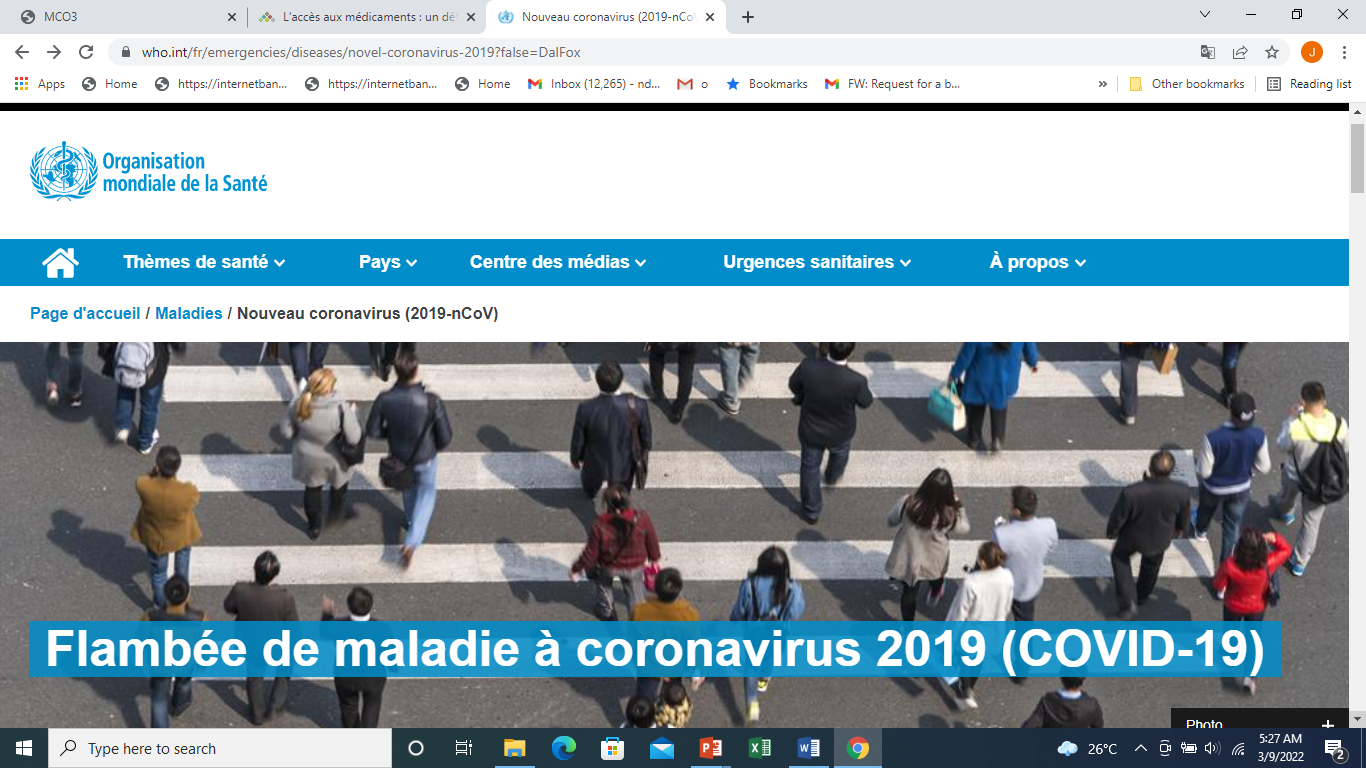 Fin de présentation merci pour l’attentionet questions